17
2021
Июль
Татьяна Митрова
Корпоративные климатические цели и стратегии декарбонизации
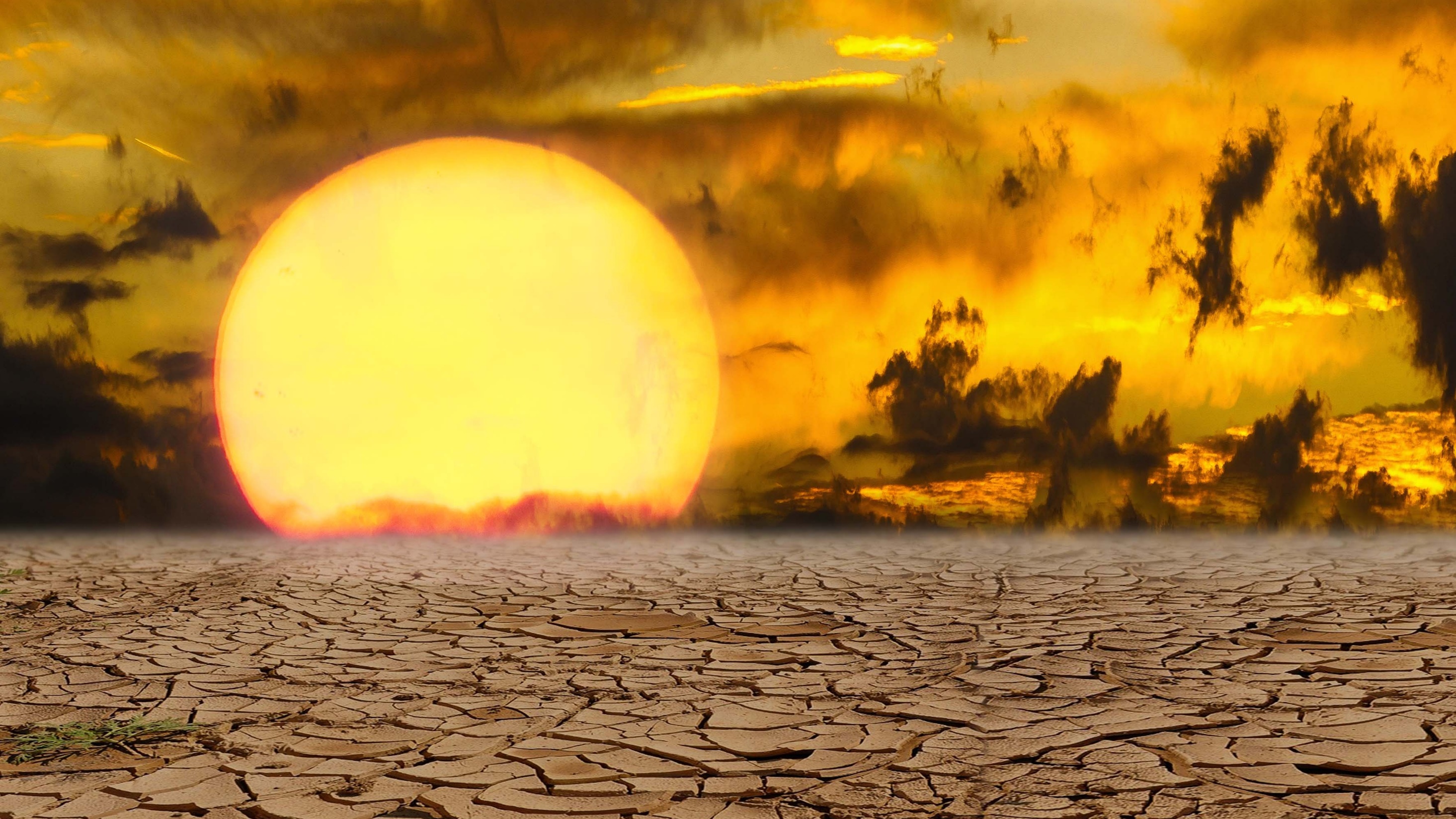 Мировая климатическая повестка и декарбонизация

Методы декарбонизации

Перспективы для России
Переход на низкоуглеродное развития – крупнейшее изменение технологического уклада с начала 20 века
CCUS и водород – индустрия будущего, превосходящая по масштабам добычу углеводородов сегодня
Развитие ВИЭ и электромобилей полностью изменит ландшафт глобальных цепочек добавленной стоимости
Радикальное изменение цепочки производства продуктов питания – сокращение животных протеинов в пользу растений и насекомых, изменение принципов организации сельского хозяйства
Источник: https://medium.com/@himanshu_99557/the-rise-and-rise-of-climate-tech-1c8e95da7c7b
3
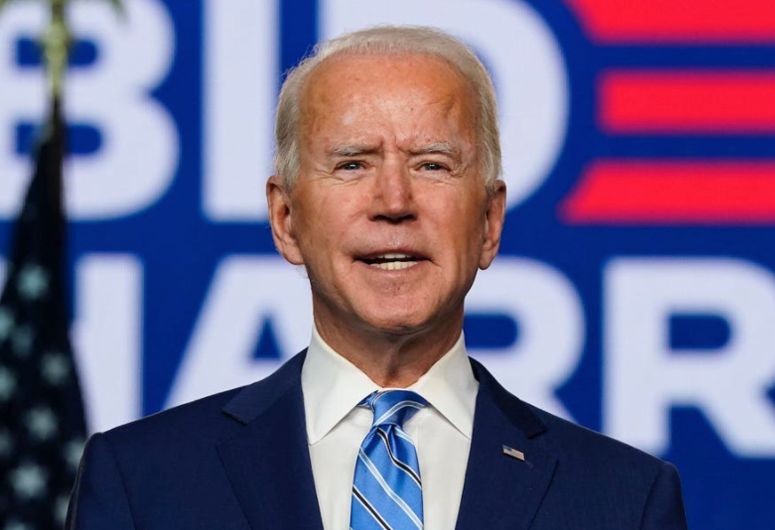 Большинство стран мира ратифицировали Парижское соглашение
Состояние Парижского Соглашение
Страны, подписавшие и ратифицировавшие Парижское Соглашение(на 21 апреля 2021)
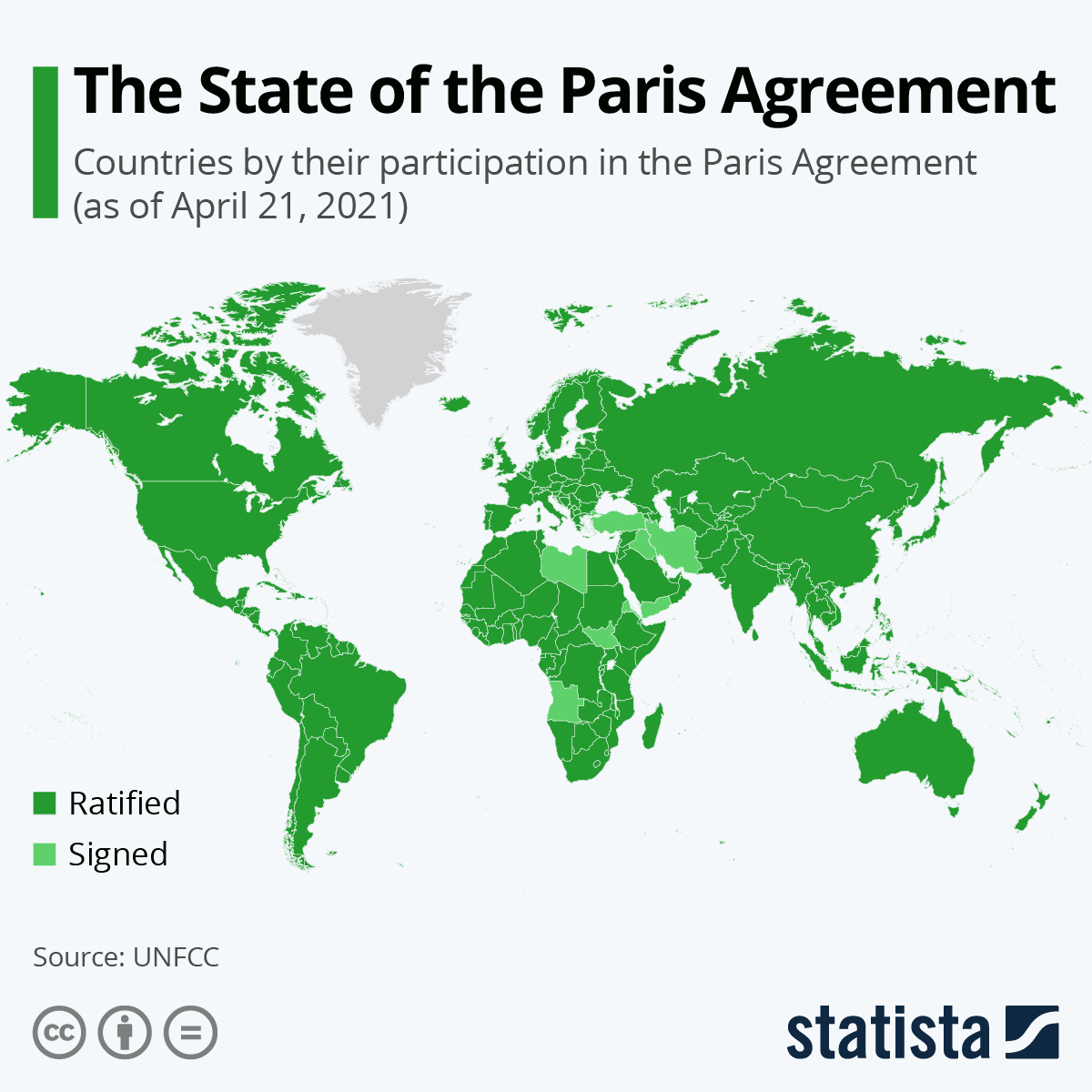 Недавно избранный президент США Джо Байден уже активно реализует предвыборные обещания по переходу на низкоуглеродную энергию
130 стран мира уже взяли на себя обязательство по достижению углеродной нейтральности к 2050 г.
Source: UNFCC
На многих рынках уже введены или планируются к введению сборы / налоги на выбросы CO2
46 государств и 32 регионов
запустили/запустят в ближайшем будущем национальные системы торговли СО2 / углеродные налоги и т.п.
Цели по сокращению выбросов – диапазон:
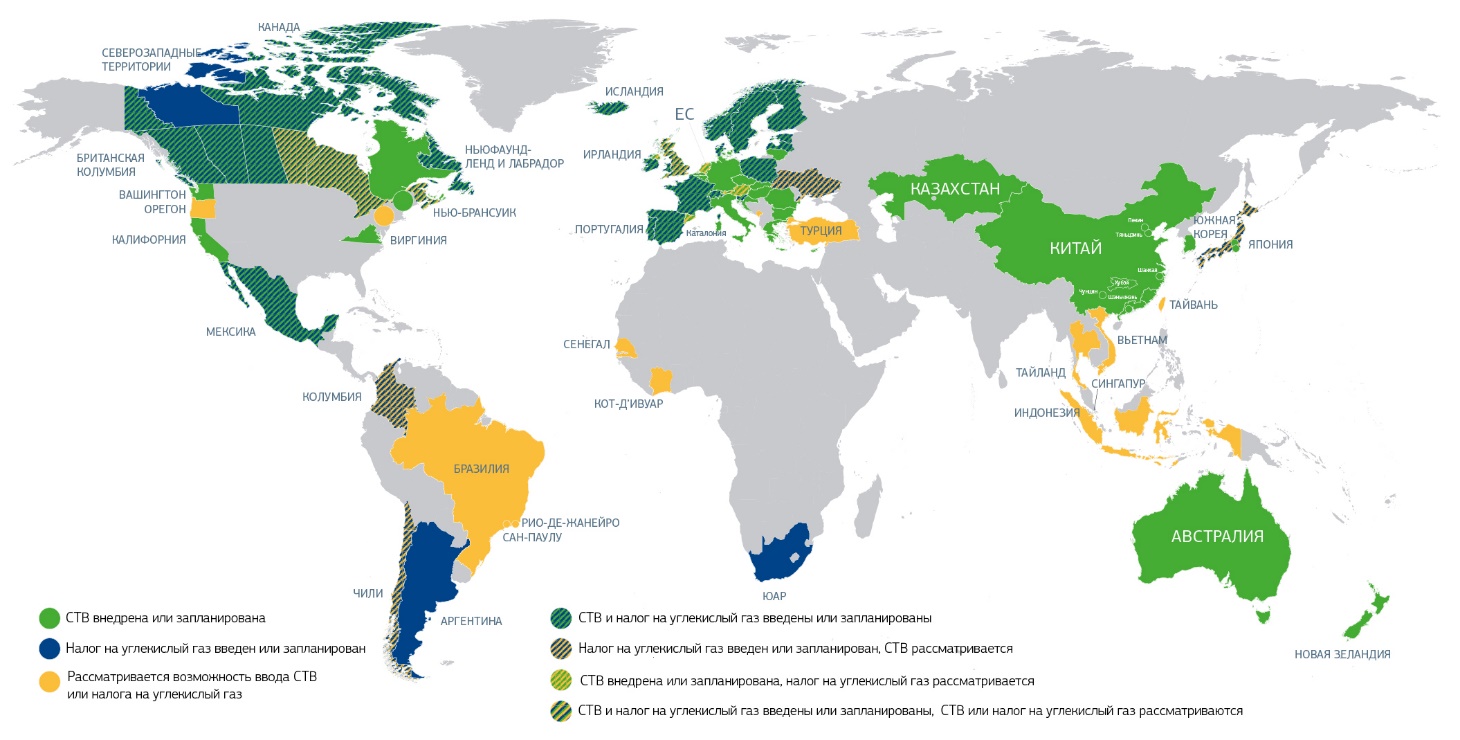 от минус 25-40%
к 2030 г.
до минус 80-100%
к 2050 г.
(по сравнению с объемами 1990 г.)
5
Источник: World Bank Group, State and Trends of Carbon Pricing 2020
Авиакомпании
Потребители во всех ключевых сегментах активно уходят от ископаемых источников энергии/ энергоносителей
Энергетические компании
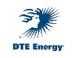 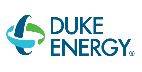 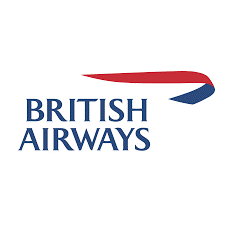 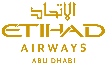 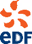 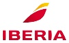 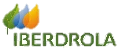 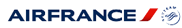 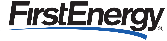 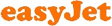 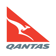 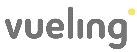 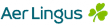 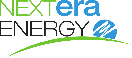 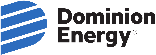 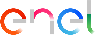 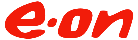 Автомобилестроение и логистика
Тысячи компаний по всему миру уже приняли обязательства по выходу на углеродную нейтральность
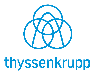 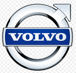 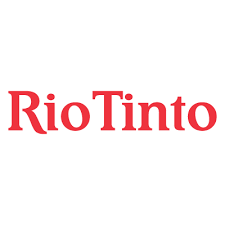 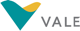 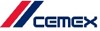 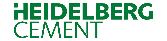 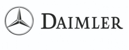 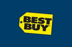 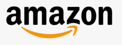 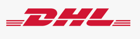 Добыча полезных ископаемых
6
Инвесторы повышают требования по ESG и массово выходят из угольных и, все чаще, нефтегазовых проектов
Порядка $90 трлн под управлением фондов входящих в  организацию «Principles for responsible investment».  Ключевой элемент повестки – климат
Institutional Investors Group on climate Change оказывают давление на 60 крупных международных банков
Центральные банки пробуют оценивать климатические риски
Стандарт Task force on Climate-related Financial Disclosure (TCFD) 
Около 60 бирж в мире имеет тот или иной ESG  критерий
ESG инвестирование не увеличивает средние доходности но может снижать некоторые риски
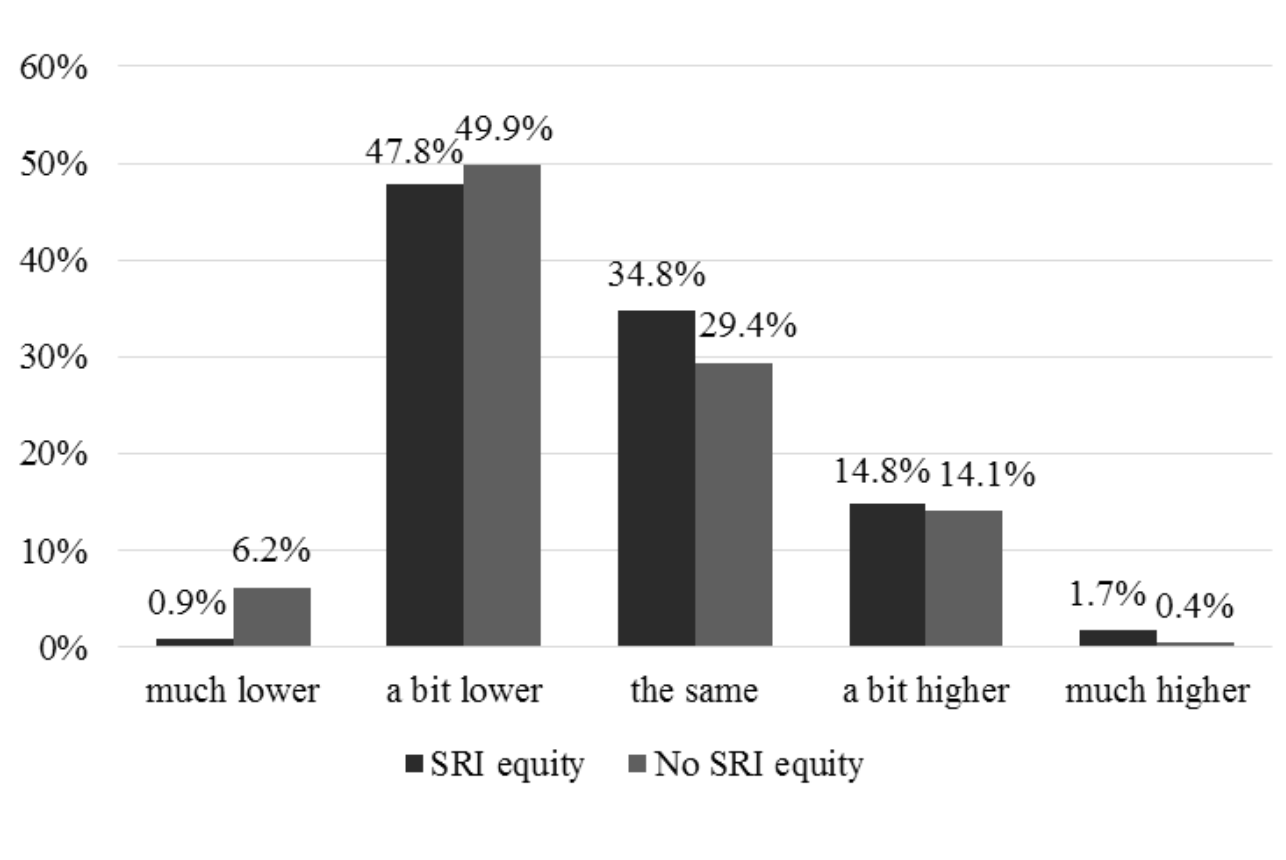 Источник: Финансовый Центр СКОЛКОВО-РЭШ
7
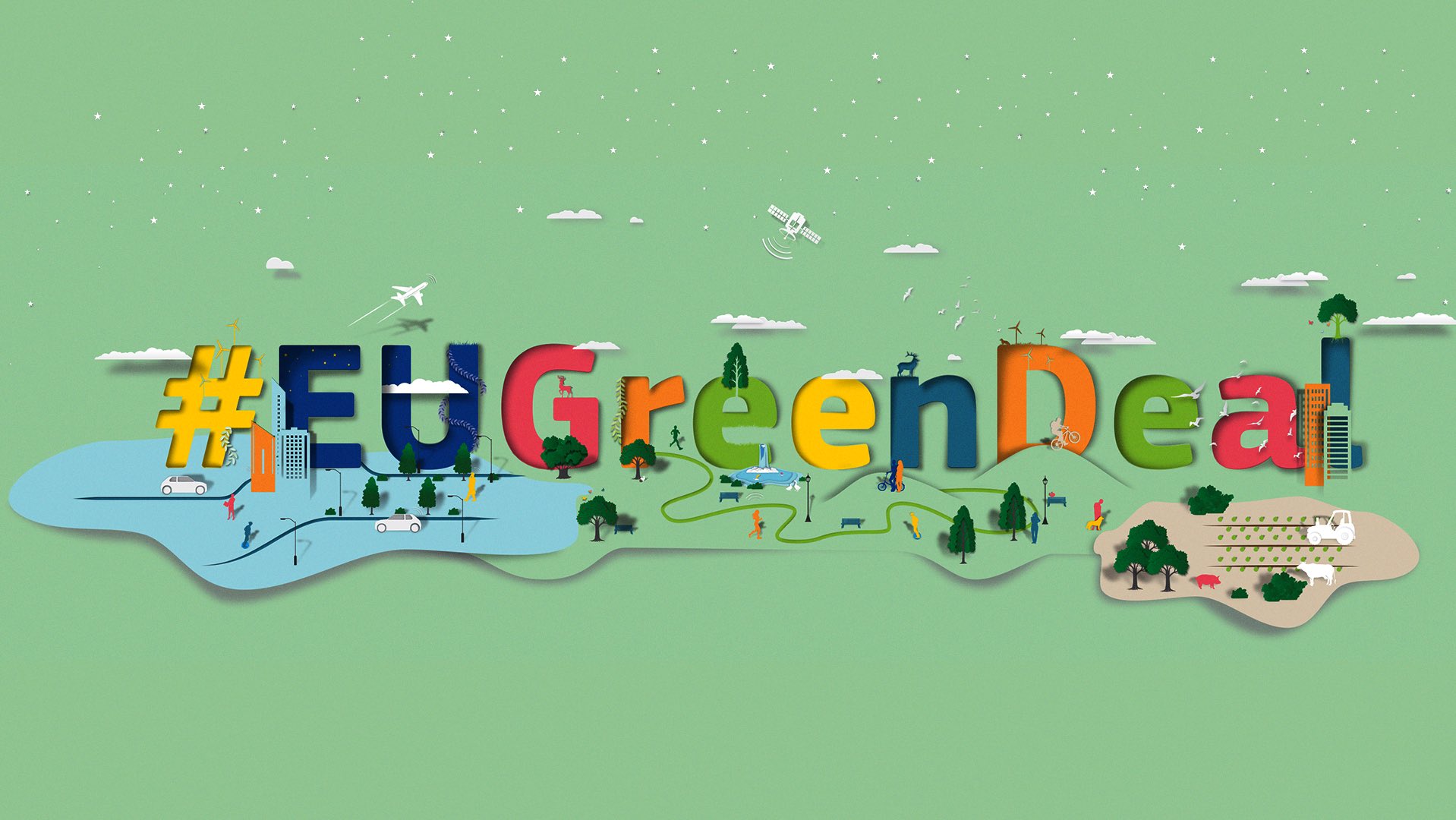 Долгосрочные вызовы  для России
Климатическая нейтральность к 2050 году (нулевые выбросы всех парниковых газов)
Пограничное углеродное регулирование (Carbon Border Adjustment Mechanism)
Сокращение потребления энергии, переход на возобновляемую энергетику и синтетические топлива
Сокращение спроса на углеводороды (уголь, нефть и газ)
Cокращение спроса на продукты металлургии, химии с высоким углеродным следом
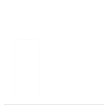 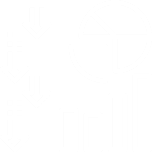 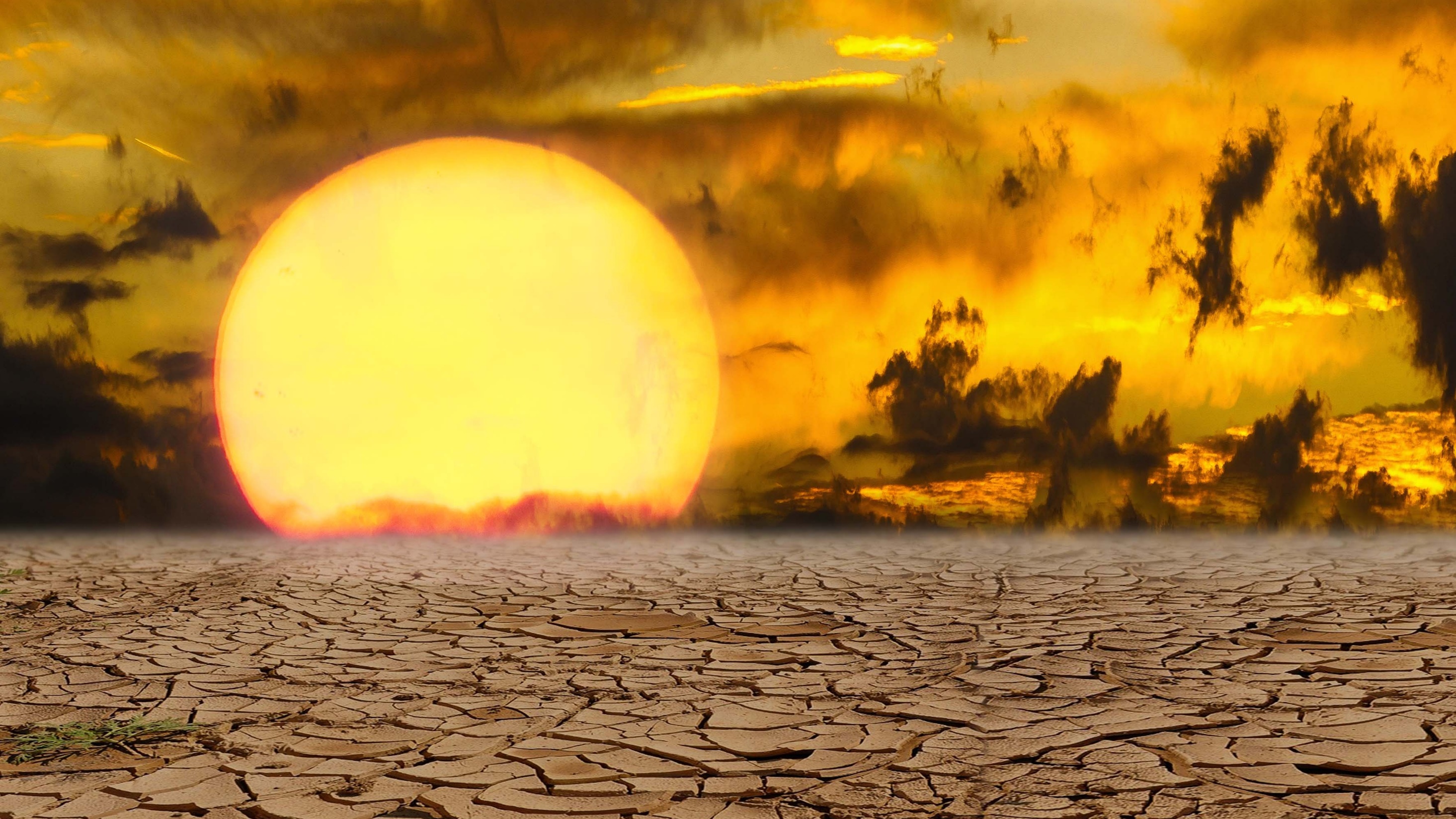 Мировая климатическая повестка и энергопереход 4.0

Методы декарбонизации

Перспективы для России
Все больше компаний берет на себя жесткие обязательства в отношении защиты климата
Нулевые обязательства некоторых компаний
2019
2020
Nov
Dec
Oct
Aug
Sep
Apr
May
Jun/Jul
Feb
Mar
Jan
Mar
Dec
Jan
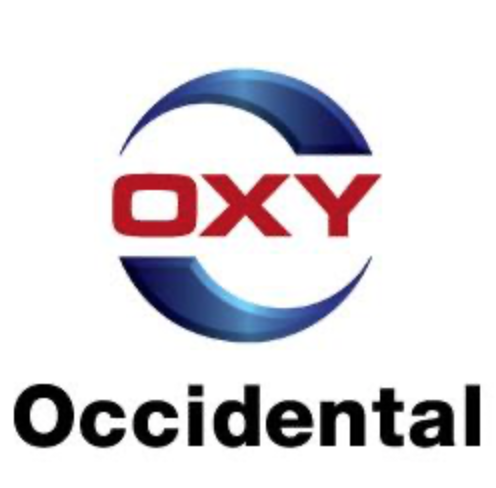 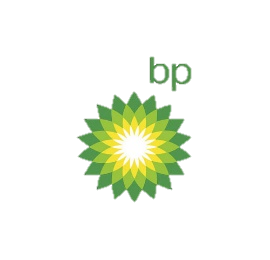 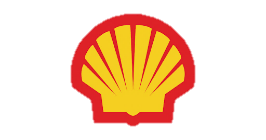 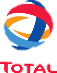 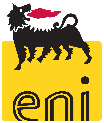 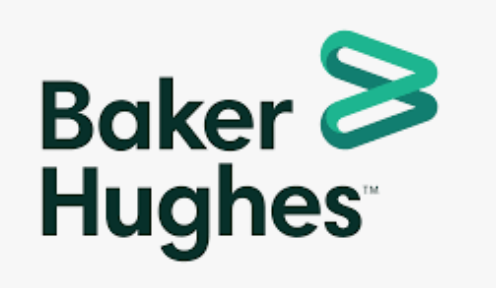 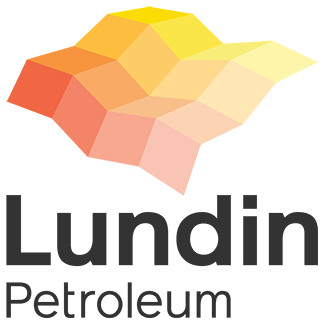 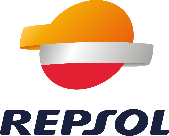 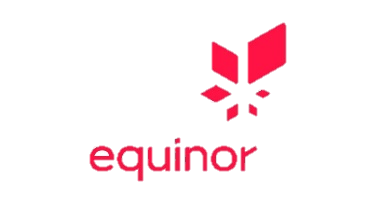 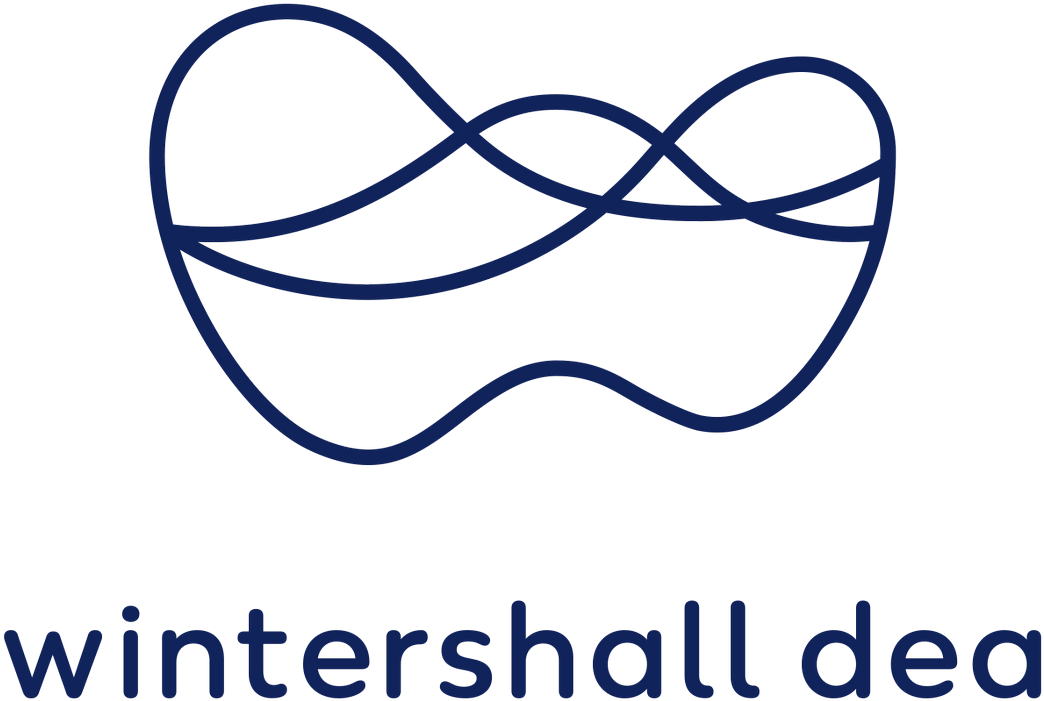 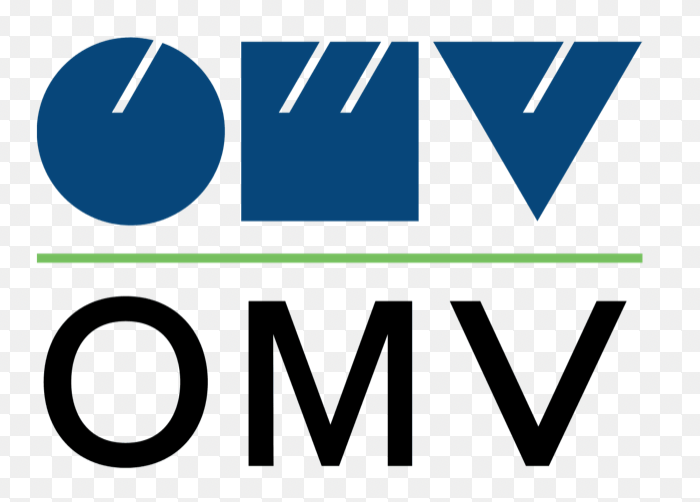 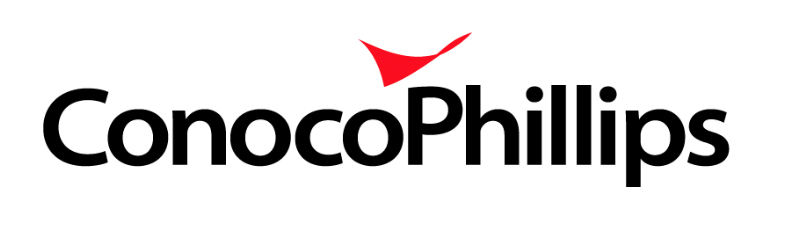 Company
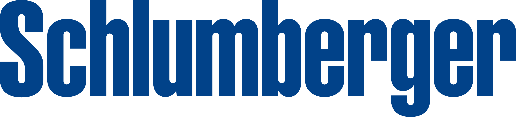 Net
zero
Zero 
emissions
Net
zero
Net zero
Zero 
emissions
Net
zero
Net
zero
Net
zero
Net
zero
Net
zero
Net
zero2
Net
zero
Net
zero
Target
1-2, 3: 65% 
reduction
1-2, 3: 60+% 
reduction
1
1-3
1-2
1-2
1-3
1-2
1-2
1-3
Scope(s)
n/a
1-3
1-3
2030
2050
2050
2030
2050
2050
2050
2050
2045-2055
2050
Target year
2050
2050
2050
Airlines
Utilities
Mining operations
Automotive and logistics
Net zero
commitments from consumer sector1
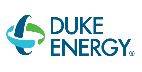 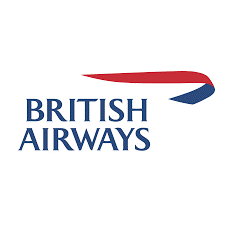 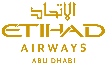 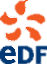 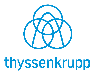 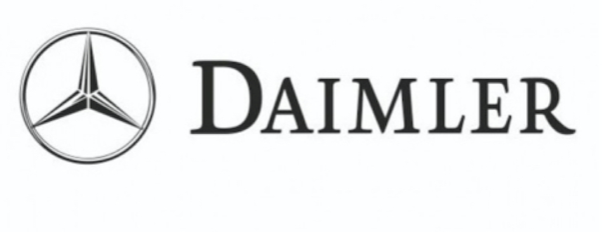 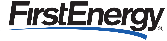 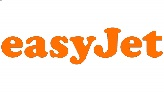 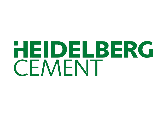 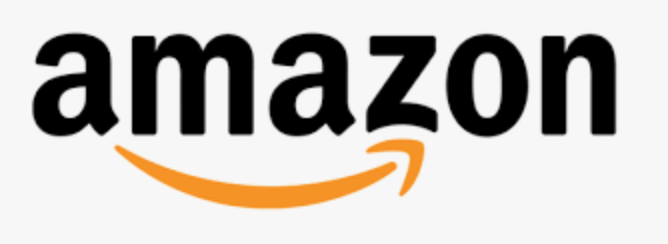 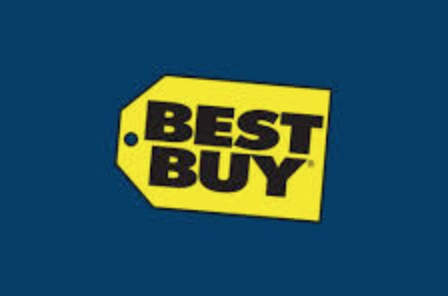 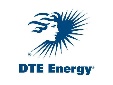 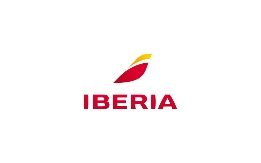 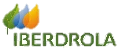 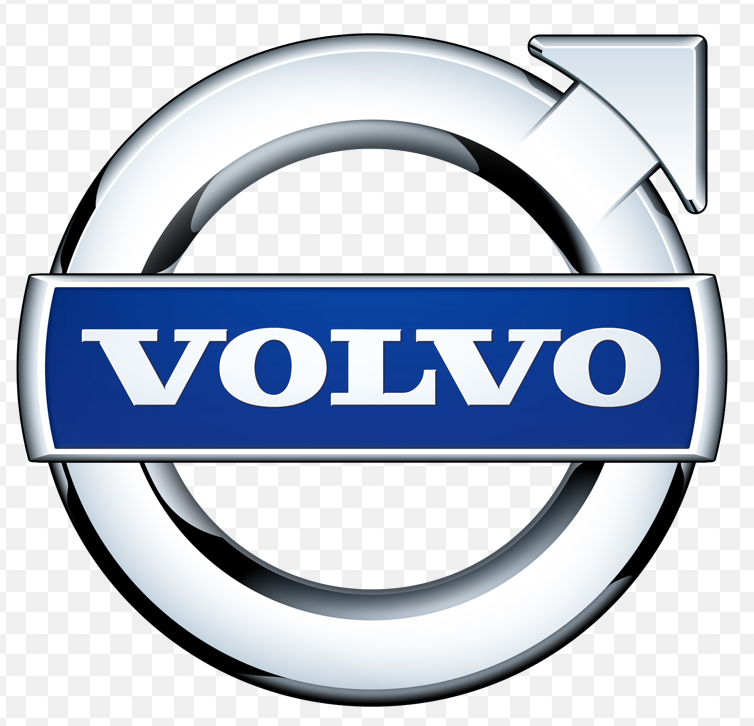 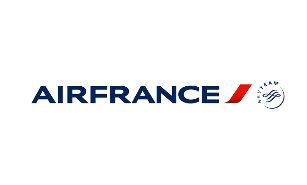 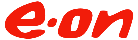 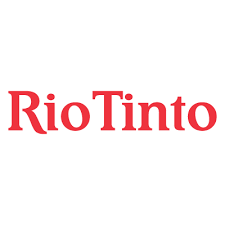 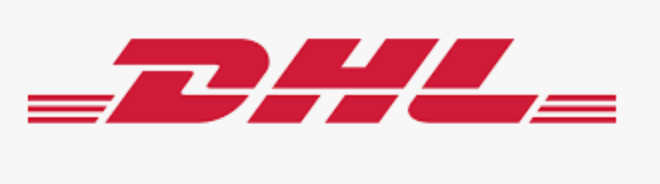 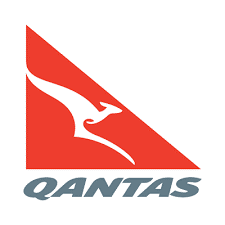 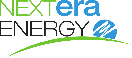 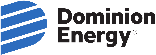 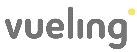 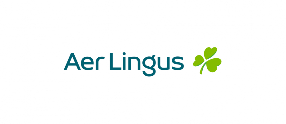 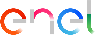 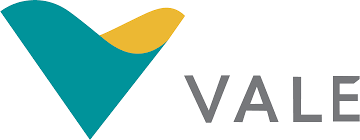 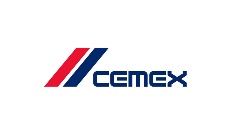 10
1) Announcements in 2019 and 2020
2) https://www.slb.com/newsroom/press-release/2019/pr-2019-1219-slb-gs-sbti
Source: Strategy& analysis
Разработка и реализация корпоративной стратегии декарбонизации
Оценка и раскрытие углеродного следа: актуализация методики расчета прямых (сфера охвата 1) и косвенных (сферы охвата 2 и 3) выбросов ПГ компании, разработка методик прогнозирования выбросов ПГ, подготовка отчетности по выбросам ПГ при основной производственной деятельности нефтегазового сектора (сфера охвата 1) за последние пять лет, а также в разрезе сфер охвата 2 и 3 с использованием общепринятых методик подсчета выбросов и последующим независимым аудитом. Важный вопрос заключается в том, делает ли компания все оценки исключительно на основе собственных данных или позволяет третьим сторонам самостоятельно собирать информацию по выбросам ПГ.
Сценарный анализ климатических рисков компании в соответствии с рекомендациями TCFD, ранжирование этих рисков и выявление приоритетных рисков.
Разработка климатической стратегии компании, установление средне- и долгосрочных климатических целевых ориентиров компании в части эмиссий парниковых газов в соответствии с методологией Science Based Targets Initiative (SBTI). Внутренняя цена на СО2 становится важным критерием стратегических решений
Изменение корпоративной системы управления: определение руководителей, ответственных за реализацию климатической стратегии (или в целом ESG-политики) и введение централизованных целевых показателей декарбонизации и связанных с ними КПЭ в систему мотивации. Важно повышение приоритетности климатического управления – уже во многих случаях эти функции реализуются в рамках Стратегических или Финансовых департаментов под персональным контролем генеральных директоров. Наилучшей практикой является интеграция декарбонизации в стратегические и инвестиционные решения посредством введения внутренней цены на CO2
RISK
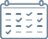 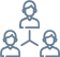 KPI
11
Основные подходы к  декарбонизации
Сокращение эмиссии метана и прочих потерь
Низкоуглеродное (энерго)снабжение производства
Глубокая декарбонизация - CCUS и водород
Операционные методы
Корпоративные методы: 
изменения портфеля и компенсация выбросов углерода, партнерство и другие формы сотрудничества
12
Методы декарбонизации
13
Увеличение количества энергоэффективного оборудования
Инвестирование в энергоэффективные технологии в процессе выполнения производственных операций
Преобразование существующих электростанций в когенерационные (ТЭЦ) 
Повышение энергоэффективности операционной деятельности:  энергоменеджмент, модернизация оборудования, цифровизация
Рациональное использование энергетических ресурсов -
одно из наиболее эффективных и дешевых способов сокращения выбросов ПГ
14
Использование ВИЭ для энергоснабжения производств
Hywind Tampen – плавучая ВЭС мощностью 88 МВт., 
Обеспечивает электроэнергией месторождения Snorre и Gullfaksв норвежском Северном море.
Phillips 66 переоборудует НПЗ в Родео, мощностью 120 тыс. барр./сут., для производства возобновляемых видов топлива. 
БиоНПЗ будет производить 2,5 млн т дизельного топлива, бензина и авиакеросина. 
Использование растительного масла, жиров и соевого масла
Miraah — солнечная тепловая станция, для повышения нефтеотдачи на месторождении Амал. 
Минус 300 тыс. т выбросов СО2 в год
15
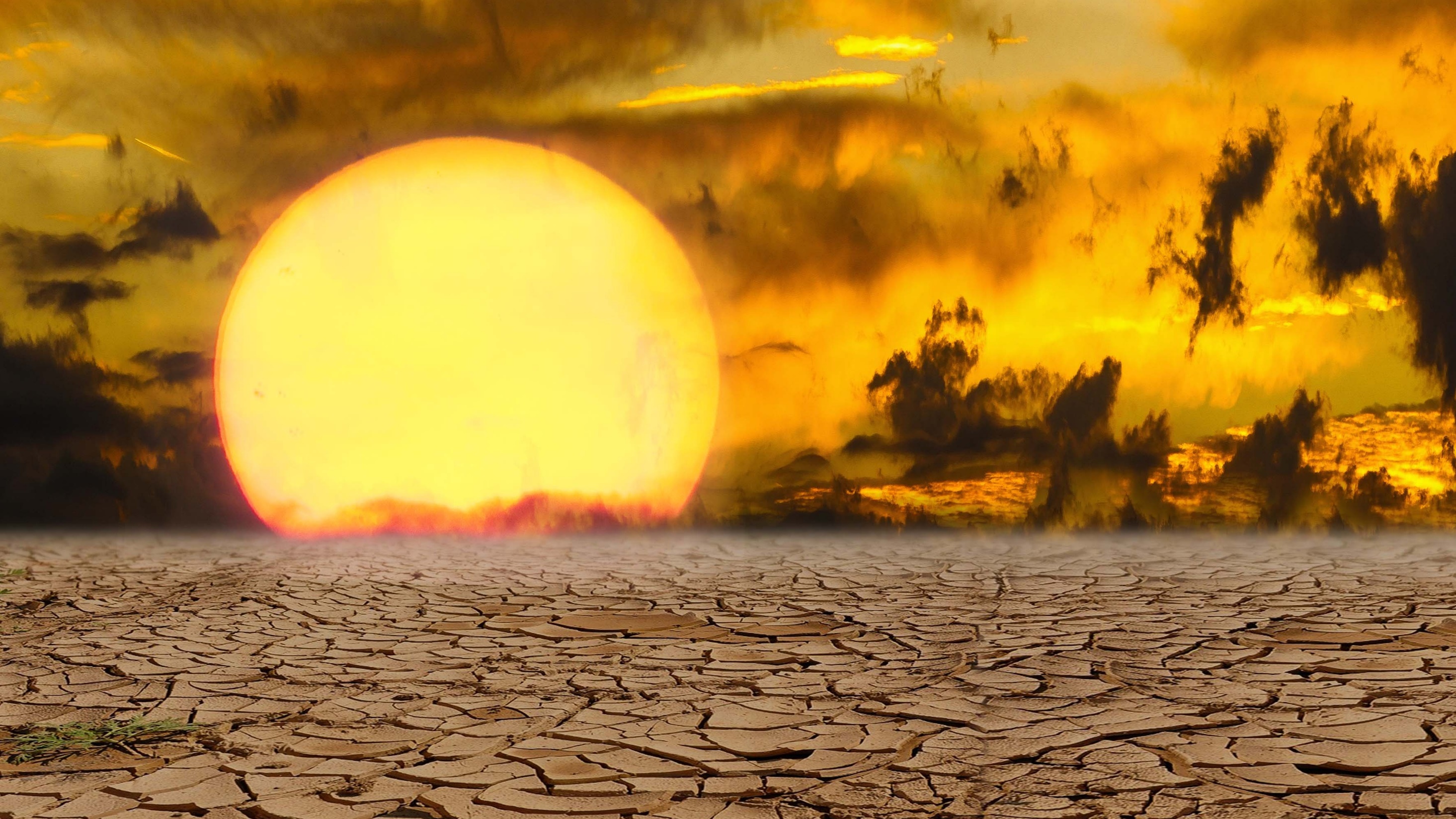 Мировая климатическая повестка и энергопереход 4.0

Методы декарбонизации

Перспективы для России
Текущий статус основных элементов российской системы регулирования парниковых газов
17
Специфика российских условий
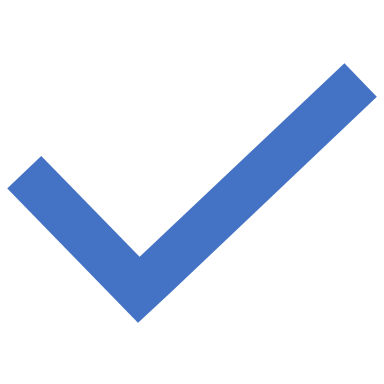 $
Углеродное регулирование в РФ находится в ранней фазе становления
Заявленные Россией в рамках Парижского соглашения цели по выбросам парниковых газов уже достигнуты. Более амбициозные цели пока не обсуждаются
Введение ценообразования на углерод покане планируется
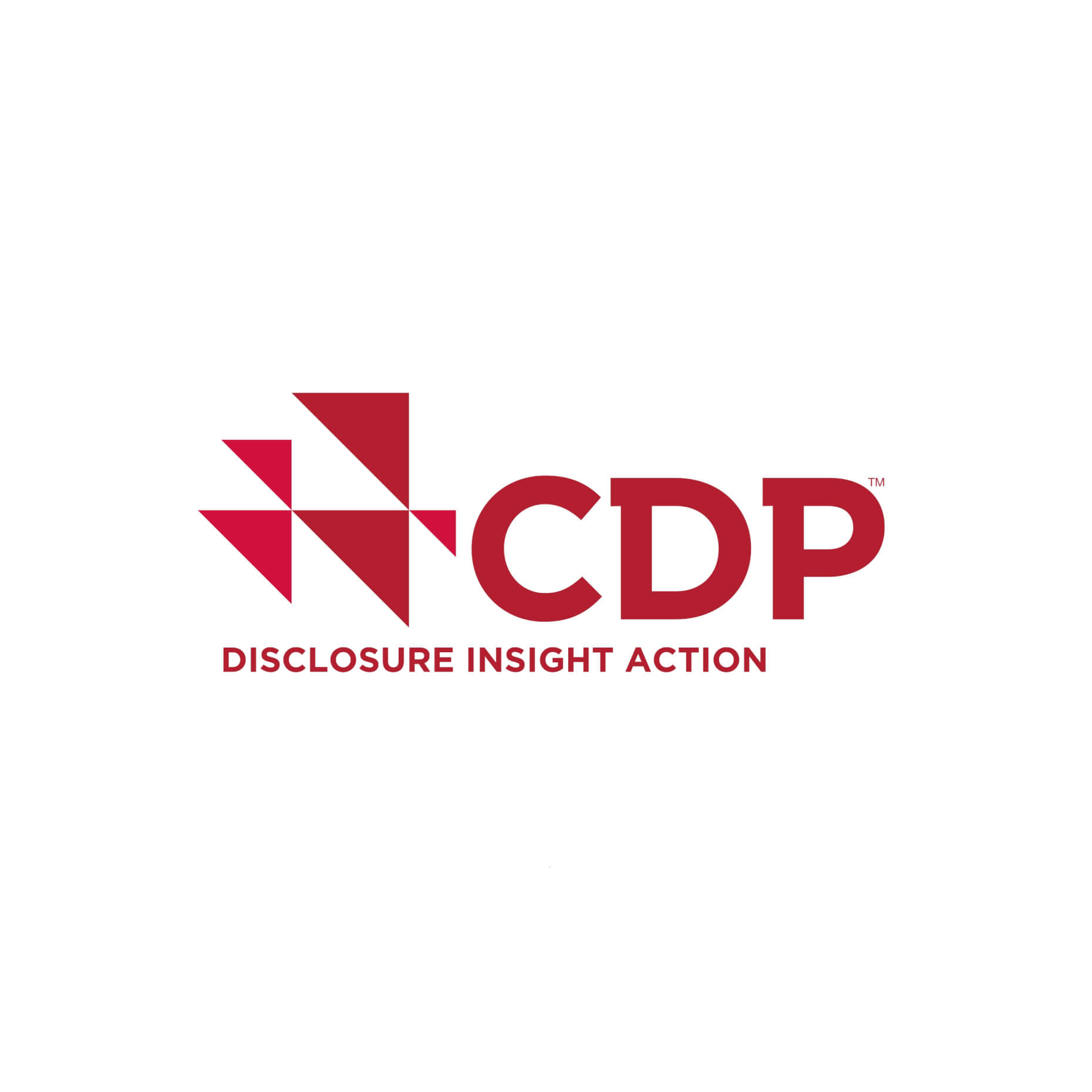 Корпоративный сектор начинает все более активно интегрировать декарбонизацию в стратегию.
18
Долгосрочные цели по сокращению выбросов парниковых газов российских нефтегазовых компаний (по состоянию на январь 2021 г.)
19
Основные шаги для компаний
5
1
Интегрировать в стратегии уникальные возможности и вызовы в области декарбонизации. Ожидается, что будет поставлена четкая цель по нулевой эмиссии в сферах охвата 1,2,3
Работать над изменением отношения сотрудников компании к климатическим изменениям и задачам декарбонизации
6
2
Провести всесторонний подсчет и разработать внутреннюю отчетность об источниках выбросов парниковых газов
Диверсифицировать портфель продуктов к более климатически нейтральным
3
7
Включить внутреннюю цену на CO2 в инвестиционные и стратегические решения
Создать экосистему партнеров, которые помогут реализовывать декарбонизацию
8
4
Подкрепить стратегию декарбонизации системой КПЭ и мотивации для Правления и операционных руководителей компании
Четко коммуницировать уникальное конкурентное преимущество компании в стратегии декарбонизации для внешних аудиторий
20